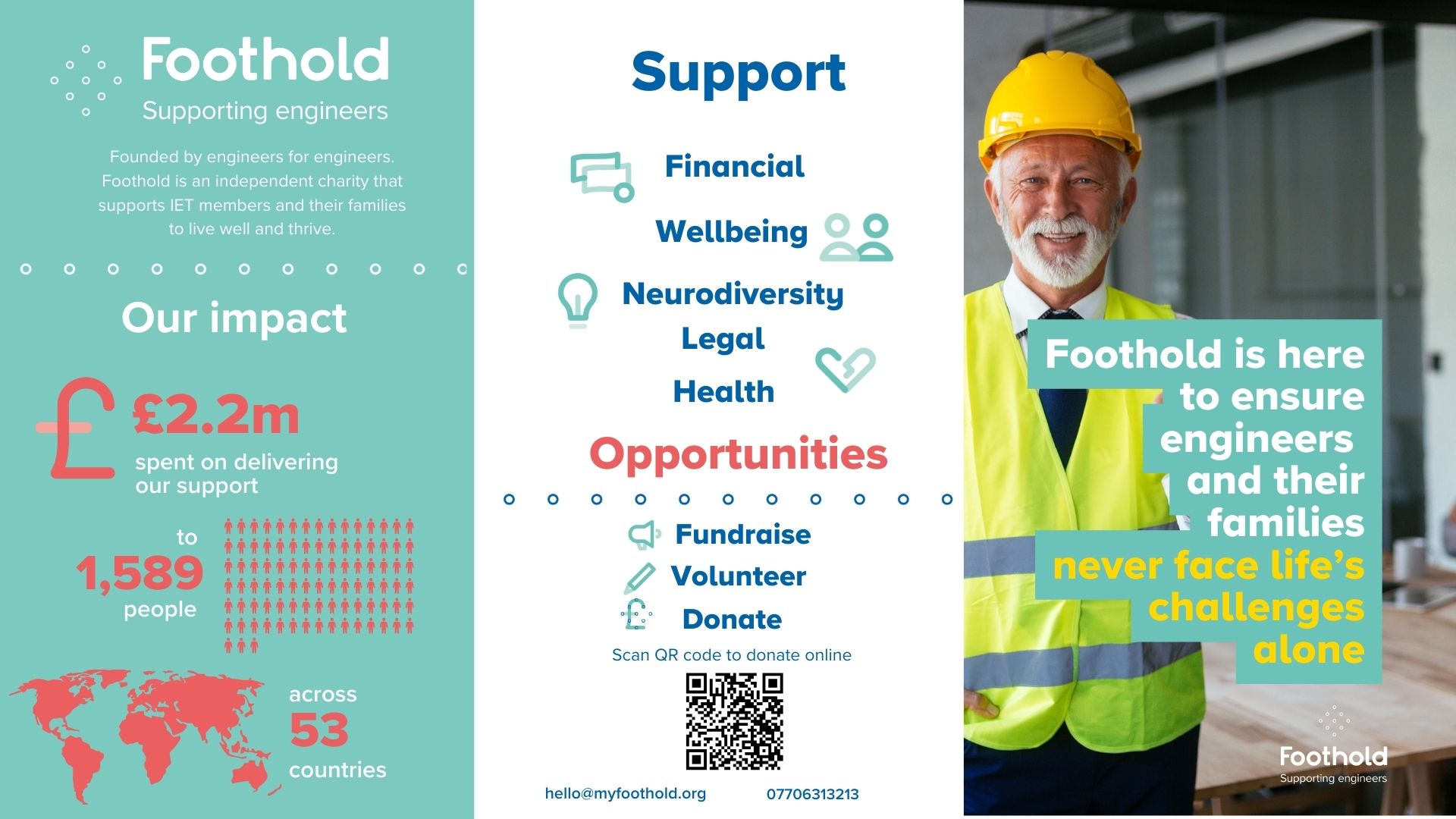 [Speaker Notes: ABOUT FOOTHOLD:
Foothold have been supporting IET (Institution of Engineering and Technology) members and their families to thrive – no matter what life throws at them – since 1890.

The charity’s ambition has always been to ensure that engineers feel supported in all aspects of their lives and know that it’s okay to ask for that support. So that they can be healthy and able to stand on their own two feet. Feeling looked after but also empowered by their professional community.

Which is why, throughout their 135-year history, Foothold have continually developed vital services which support over 1,500 people every year from the engineering community.

SUPPORT FOR ENGINEERS:

The charity exists to ensure that no engineer or their family needs to face life’s challenges alone. Funded by engineers, for engineers, Foothold is here for engineers and the people who matter to them most - offering varied, holistic and tailored support to IET members. 

Whether it’s bespoke grants to help struggling families get back on their feet; specialist neurodiversity support; advice and guidance on healthy living from expert partners; or digital resources to help people take control of their wellbeing, they provide a helping hand so that engineers and their families can meet their needs emotionally, physically, and financially.

Their expansive digital support enables the charity to be there for many more people than they can through our direct support alone. Through their free Wellbeing Hub, webinars, blogs and app, Foothold empower engineers to build their resilience to life’s challenges and take control of their health and wellbeing.

DONATIONS:

As Foothold is an independent charity, they don’t receive any funding from the IET. That’s why your donations are vital to ensuring they can provide their life-changing support to engineers and their families, who are facing desperate circumstances. 

If you can, please consider making a direct donation to Foothold today by scanning the displayed QR code or visiting www.myfoothold.org/donatedirect as displayed at the bottom of the slide. You can set-up a regular donation or make a one-off donation by following the link.

However much you can give will make a big difference, but even a small donation of £25 a year can help give hope to engineers and their families who are in need of help. 

Please play your part in ensuring Foothold can continue to be there for IET members and others in the engineering community.

OTHER WAYS TO GET INVOLVED:

You can also get involved and support Foothold by:

Taking part in a fundraising challenge or event
Volunteering with the Foothold team or promoting the charity amongst your networks
Sharing Foothold’s Company Supporter Programme with corporate organisations in your network who can help raise funds and meet their own ESG commitments. 

 
Remember, if you need urgent support right now, reach out via their form: https://www.myfoothold.org/contact-us/enquire-about-support/]